Жаңа Салық кодексін әзірлеудің НЕГІЗГІ ТӘСІЛДЕРІ
2023 жылы, Астана қ.
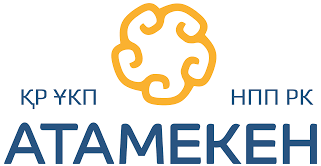 МЕМЛЕКЕТ БАСШЫСЫНЫҢ ТАПСЫРМАСЫ
«Әділетті Қазақстан – бәріміз және әрқайсымыз үшін. Қазір және әрдайым» сайлауалды бағдарламасын іске асыру шеңберінде
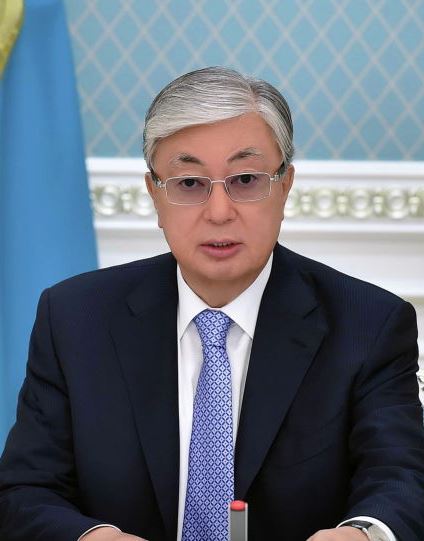 Әділ, ашық, болжамды салық салуды қамтамасыз етуге бағытталған жаңа Салық кодексінің қабылдануын қамтамасыз ету, оның ішінде:    
салықтық әкімшілендіруді жаңарту;     
салықтық бақылауды мүмкіндігінше цифрландыруды қамтамасыз ету;      
экономиканың әртүрлі секторларындағы сараланған салық ставкаларына көшу; технологиялық жаңғыртуға және ғылыми әзірлемелерге бағытталған пайдадан корпоративтік табыс салығын төмендету немесе одан босату тетігін енгізу;      
салық төлеуден жалтару тәуекелдерін азайту мақсатында арнайы салық режимдерін жеңілдету;      
салық жүктемесін төмендету мақсатында ұйымдардың қасақана бөлінуіне жол бермеу; тиісті мөлшерлемелермен және қарапайым процедуралармен бөлшек салықты қолдануды кеңейту;      
сәнді заттарға салық ставкаларын көтеру;      
өндірістік персоналдың еңбегіне ақы төлеу қорын ұлғайтуға жұмсалатын қаражат мөлшерінде кәсіпорындардың табыстарын салық салудан босату;      
мемлекеттік қолдау алу кезінде бизнестің қарсы міндеттемелерін белгілеу арқылы қызметкерлердің жалақысын көтеруді ынталандыру.
2
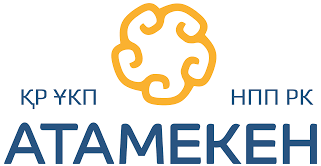 НЕГІЗГІ МІНДЕТТЕР
Мемлекет үшін нәтиже
Мәселелер
Мақсаттар
Фискалдық саясаттың тұрақсыздығы, сондай-ақ СК-тің нормаларын өзгертпей салық органдарының тәсілдерін ретроспективті өзгерту
Ұтымды реттеуші-ынталандырушы салық жүйесін құру
Инвестициялық тартымдылықты ынталандыру
Сервистік үлгідегі салықтық әкімшілендіруге көшу
Кәсіпкерлікті дамыту және салық базасын кеңейту
Салықтардың фискалдық функциясының гипертрофиясы
Тапсырмалар
Бизнес үшін нәтиже
Бизнес-процестерді қиындататын цифрлық бастамаларға арналған шығындар
Теңгерімді салық жүктемесін сақтау
Салық жүктемесін талдау
Жеке сұрақтарсалықтарды есептеу (резидент налогстерге салық салу, ЕТҚ, ШБС үшін АСР және т.б.)
Проблемалық мәселелерді шешу
Салықтық әкімшілендіру шығындарын азайту
Салық міндеттемелерін есептеу және әкімшілендіру бөлігінде проблемалық мәселелерді шешу
Аналогтық бизнес-процестерді оңтайландыру және цифрландыру
Салықтық әкімшілендірудің жекелеген мәселелері (камералдық бақылау, ҚҚС қайтару, ТБЖ және т.б.)
3
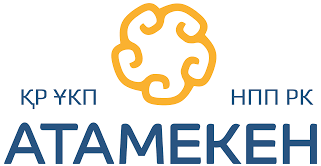 ШЕШУ ТӘСІЛДЕРІ
МӘСЕЛЕЛЕР
Қысқа мерзімді перспективада мемлекеттің фискалдық саясатының тұрақтылығын, оның Орта мерзімді және ұзақ мерзімді перспективада дәйектілігі мен болжамдылығын қамтамасыз ету
Салық заңнамасы тұрақсыз болып қалады, кейбір жағдайларда қайшылықты, ал кейбіреулері бойынша мәселелерде олқылықтар бар
1
Салықтардың фискалдық, реттеуші және ынталандырушы функцияларының теңгерімділігі жоқ, фискалдық функцияға бейімділік байқалады
Инвестициялық белсенділікті басатын репрессиялық-фискалдық салық салу жүйесінен реттеуші-ынталандырушы типтегі жүйеге көшу
2
Адалдық принципін тарату салықтық құқықтық қатынастардың барлық аспектілеріне, бұзушылықтарды есептеуден болжамдар мен ұсыныстарға көшу
Жауапкершілікті тікелей бұзушыдан оның адал контрагенттеріне ауыстыру тәжірибесі тоқтамайды
3
4
4
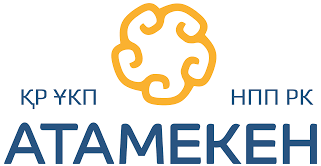 ШЕШУДІҢ ТӘСІЛДЕРІ
МӘСЕЛЕЛЕР
Салық органдары мен салық төлеушілер арасындағы қатынастардағы жазалау тәсіліне бағдар жойылмайды
Әкімшілікті серіктестікке қайта бағыттау және шығындарды азайту-цифрлық бастамалар бизнес-процестерді қиындатудың орнына жеңілдетуі керек
4
Түсіндірмелердің заңдылығын қамтамасыз ету, фискалдық функцияның пайдасына олардың өзгеруін болдырмау; тәсілдердегі өзгерістерді тек Салық кодексін өзгерту арқылы қамтамасыз ету
Салық кодексінің қолданыстағы нормалары өзгермеген кезде түсімдерді ұлғайту мақсатында түсіндірулер түбегейлі өзгерту фактілері жиілеп кетті
5
Салық базасын қамтуды кеңейту мақсатында әкімшілендіруді жақсартуға назар аударып, салық жүктемесінің қолданыстағы деңгейін сақтау
Көлеңкелі айналымның салдарлары мен қолда бар резервтерін есепке алмағанда «ақ» бизнеске салық жүктемесін ұлғайту бойынша алаңдаушылық бар
6
5
5
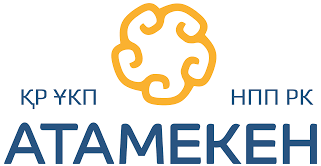 КЛИЕНТКЕ БАҒДАРЛАНҒАН САЛЫҚТЫҚ ӘКІМШІЛЕНДІРУ
САЛЫҚ МІНДЕТТЕМЕЛЕРІН ОРЫНДАУДЫҢ ТОЛЫҚТЫҒЫ
САЛЫҚТЫҚ ӘКІМШІЛЕНДІРУДІҢ ҚОЛАЙЛЫ ЖӘНЕ ҚАРАПАЙЫМ РЕЖИМІН ҚҰРУ
ДЕРЕКТЕР БАЗАСЫН (BIG DATA)
ӨЗЕКТЕНДІРУДІ ҚОСА АЛҒАНДА, САЛЫҚТЫҚ ӘКІМШІЛЕНДІРУДІ ЦИФРЛАНДЫРУ
ҚЫЗМЕТТІ ЦИФРЛАНДЫРУ, ДЕРЕКТЕР БЕРУ
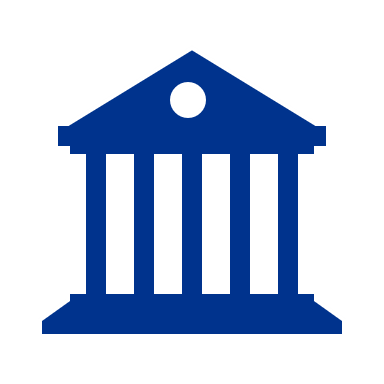 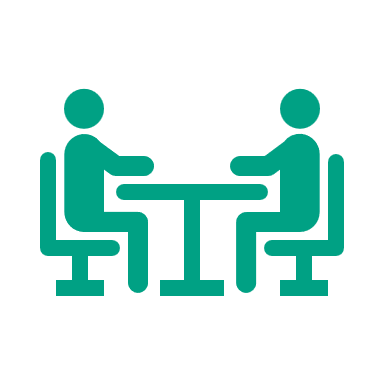 МЕМЛЕКЕТ ҮШІН БИЗНЕС
САЛЫҚТЫҚ ТӘРТІП ПЕН МӘДЕНИЕТ ДЕҢГЕЙІН АРТТЫРУ
БИЗНЕС ҮШІН МЕМЛЕКЕТ
БИЗНЕСПЕН АШЫҚ ДИАЛОГТЫ ДАМЫТУ, РӘСІМДЕРДІ ЖЕҢІЛДЕТУ ЖӘНЕ САЛЫҚ МІНДЕТТЕМЕЛЕРІН ОРЫНДАУҒА КӨМЕКТЕСУ
ҚОЛМА-ҚОЛ АҚШАСЫЗ АЙНАЛЫМ
САЛЫҚТЫҚ БАҚЫЛАУДЫ САПАЛЫ ЖАҚСАРТУ, САЛЫҚТЫҚ ДАУЛАР САНЫН АЗАЙТУ
6
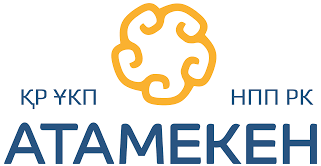 ТӘУЕКЕЛДЕРДІ БАСҚАРУ ЖҮЙЕСІ (ТБЖ)
ҚАЛЫПТАСҚАН ЖАҒДАЙ
ТБЖ-дағы салық төлеушінің ағымдағы профилінде санаттау нәтижелері және осы үшін қолданылатын барлық критерийлер туралы толық ақпарат жоқ. Белгілі бір критерийлердің құпиялылығы sur-ді алдын-алу механизмінен жазалаушы механизмге айналдырады, өйткені жалпы бағалау жүйесінде жабық критерийлердің «салмағы» белгісіз
ҰСЫНЫСТАР
ТБЖ әрбір салық төлеушінің бейінін қалыптастыру үшін барлық мемлекеттік деректер базасын және өзге де көздердің деректерін біріктіретін негізгі бағдарламалық кешенге айналуы тиіс.

Ол үшін:
ТБЖ қолдану салаларының толық тізбесін айқындау;
ТБЖ қолданудың арнайы салалары үшін ғана жабық критерийлерді қалдыруға, ол үшін критерийлерге ревизия жүргізуге және олардың қалғандарын салық төлеуші шектерге дербес сәйкес келетіндей етіп ашуға;
қолда бар мәртебелерді қалыптастырған өлшемшарттар мен балдарды есептеуді ашып, ТБЖ қолданудың әрбір саласы бойынша салық төлеушіні оның барлық мәртебелері туралы хабардар ету қажет
7
7
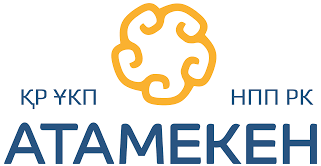 КАМЕРАЛДЫҚ БАҚЫЛАУ
ҚАЛЫПТАСҚАН ЖАҒДАЙ
Ұсынымдар берілетін салық төлеушілерге көмек көрсету құралынан камералдық бақылау болжамды және дәлелденбеген бұзушылықтар есептелетін қашықтықтан тексеруге айналды
ҰСЫНЫСТАР
Хабарламаны орындалмаған деп тану туралы шешім шығару институтының күшін жою. Оның орнына хабарламада қойылған мәселені нақтылау үшін қажетті құжаттар тізбесін көрсете отырып, қосымша хабарлау тетігін көздеу

Нәтижелері бойынша салық төлеушінің кабинетінде көрсетілетін қорытындылардың 2 нұсқасы көзделсін:
түсініктеме қанағаттанарлық;
түсініктеме қанағаттанарлықсыз – дәлелдер/дәлелдер жеткіліксіз болған жағдайда. Қанағаттанбау туралы белгі камералдық бақылау жөніндегі хабарламада көрсетілген мәселелер бойынша тақырыптық салықтық тексеру жүргізу үшін негіз бола алады.
Бұл ретте бірінші жауап үшін 30 жұмыс күнін сақтау, ал қосымша хабарлама үшін 5 жұмыс күні мерзімін белгілеу қажет
8
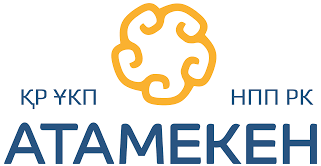 САЛЫҚТЫҚ ЖЕҢІЛДІКТЕР
ҚАЛЫПТАСҚАН ЖАҒДАЙ
Салықтық жеңілдіктер тұжырымдамасының, салықтық статистиканың және жеңілдіктер жіктемесінің болмауы (экономикалық логика, ҚЕХС стандарттарын сақтау, әлеуметтік сипат, қосарланған салық салуды жою және т.б.).
Салалық мемлекеттік органдар тарапынан берілген жеңілдіктердің тиімділігіне мониторинг жүргізілмейді.
Осылайша Мемлекетте салық жеңілдіктерінің мөлшері және олардың тиімділігі туралы нақты ақпарат жоқ
ҰСЫНЫСТАР
Көзделетін жүйені әзірлеу:
салық жеңілдіктерінің әдіснамалық негізі,
KPI және жеңілдіктерді қолдану мерзімі,
салалық мемлекеттік органның жауапкершілігі, қызметті толық цифрландыру арқылы жеңілдіктер беру шарттары,
жеңілдіктерді қолдану тәртібі.
2. Салық есептілігі нысандарының мониторингі арқылы берілген салық жеңілдіктерінің қолданылуын бақылауды қамтамасыз ету
3. Салық шығыстары тұжырымдамасының элементтерін салықтық әкімшілендіруге енгізу, салықтық ерекшеліктер паспортын қалыптастыру (салықтық жеңілдіктер мен салықтық ерекшеліктерді айқындай отырып)
9
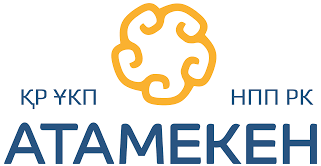 ЕҢБЕКАҚЫ ТӨЛЕУ ҚОРЫ БОЙЫНША ШЫҒЫСТАРҒА САЛЫҚ САЛУ
ҚАЛЫПТАСҚАН ЖАҒДАЙ
Жалпы белгіленген режимде салықтарды есептейтін салық төлеушілер үшін еңбекақы төлеу қорынан алынатын салықтар мен әлеуметтік төлемдер бойынша өте жоғары жиынтық жүктеме:оның тиімді мөлшерлемесінің мөлшері 39% жетеді
Өте жоғары әкімшілік жүктеме (есептеулердің күрделілігі): бұл төлемдердің көптеген түрлеріне (8 түрге дейін) және салық базаларындағы айырмашылықтарға байланысты (төлемдердің әрқайсысы үшін «меншікті» есептеу базасы орнатылған)
10
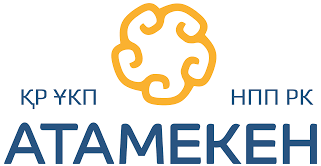 ЕҢБЕКАҚЫ ТӨЛЕУ ҚОРЫ БОЙЫНША ШЫҒЫСТАРҒА 
САЛЫҚ САЛУ
ҰСЫНЫСТАР
Еңбекақы төлеу қорына салық салу тәртібін келесідей реформалау:
ЖТС, МЗЖ – жалақыдан ұстап қалумен қолданыстағы тәртіпті сақтау;
әлеуметтік салықты алып тастаңыз, өйткені оған шамамен 25 жыл бұрын енгізілген барлық бюджеттен тыс қорларға аударымдар қазірдің өзінде «бюджеттен бөлінген»;
мынадай нұсқалардың бірі бойынша әлеуметтік төлемдерді есептеу және төлеу тәртібін өзгерту ұсынылады:

1-нұсқа: МЗЖ-дан басқа барлық әлеуметтік төлемдерді бірыңғай әлеуметтік төлемге (БӘТ) біріктіру, бұл ретте:    
жалпы лимиті 7 ЕТЖ мөлшерінде есептеудің бірыңғай базасы;    
БӘТ ставкасын әлеуметтік салықты есепке алмағанда, барлық қолданыстағы әлеуметтік төлемдер ставкаларының сомасы ретінде айқындау ұсынылады;

2-нұсқа: әлеуметтік төлемдердің қолданыстағы түрлерін сақтау, бұл ретте:   
барлық әлеуметтік төлемдер үшін бірыңғай база;
МЗЖ-дан басқа барлық әлеуметтік төлемдер үшін бірыңғай лимит (7 ЕТЖ) ұсынылады
11
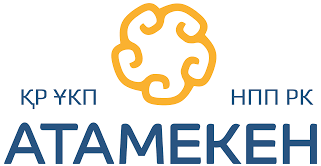 ӨҢДЕУ ӨНЕРКӘСІБІН ЫНТАЛАНДЫРУ
ҚАЛЫПТАСҚАН ЖАҒДАЙ
Экономиканың басым секторларына инвестициялар үшін жеңілдіктерді қолданудың ағымдағы тәртібі:
«рұқсат беру» сипатына ие, яғни белгілі бір органда тіркелу және/немесе қосымша әкімшілік кедергілерді негіздейтін белгілі бір келісімшарт/келісім жасау қажеттілігін көздейді;
ұқсас режимдердің/жеңілдіктердің көптеген түрлерімен сипатталады
ҰСЫНЫСТАР
Барлық режимдерге ревизия және егжей-тегжейлі талдау жүргізу, оның қорытындысы бойынша:
ШОБ және ірі бизнес үшін жеңілдіктерді 2 режимде біріздендіру мүмкіндігін қарастыру;
ШОБ үшін-салық есептілігі арқылы талаптардың сақталуын бақылай отырып, «хабарлама» сипатына көшу (қолданыстағы инвестициялық салық преференцияларына ұқсас);
инвестициялар көлеміне және/немесе басқа көрсеткіштерге байланысты жеңілдіктер мөлшерін саралау мүмкіндігін пысықтау
12
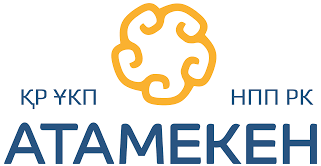 ШАҒЫН БИЗНЕСКЕ САЛЫҚ САЛУ
ҚАЛЫПТАСҚАН ЖАҒДАЙ
Өзін-өзі жұмыспен қамтығандар, шағын және шағын бизнес үшін салық салудың 6 режимі қолданылады, бұл ретте кәсіпкерлік субъектілерінің қызметін ірілендіру және «ақтау» үшін ынталандырулар жоқ
ҰСЫНЫСТАР
Салық режимдерінің санын оңтайландыру
Ең төменгі мөлшерлемемен және бірыңғай төлеммен микробизнес үшін арнайы салық режимін енгізу (2024 жылдан бастап БЖТ-ның қолданыстағы режимі күшін жояды)
Оңайлатылған декларация негiзiндегi арнаулы режимін сақтау
Бөлшек салықтың қолданылуын барлық қызмет түрлеріне (жер қойнауын пайдаланушыларды, акцизделетін тауарлар өндірісін қоспағанда) төлеушілер шеңберін және салық ставкаларын қайта қараумен тарату
Шағын бизнестен орта бизнеске көшу кезінде салықтық ынталандыруды енгізу
13
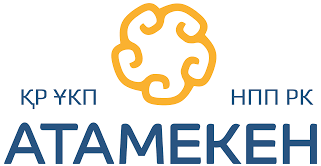 АГРОӨНЕРКӘСІПТІК СЕКТОРҒА САЛЫҚ САЛУ
ҚАЛЫПТАСҚАН ЖАҒДАЙ
АӨК – мемлекеттік қолдауды талап ететін, оның ішінде салық құралдары арқылы экономиканың маңызды секторларының бірі.
Салық салудың қолданыстағы шарттары көбінесе мемлекет саясатының талаптарына сәйкес келеді.
Салық салу және салықтық әкімшілендіру шарттары агроөнеркәсіптік кешенді цифрландыру, жер учаскелерін онлайн беру, өнімділікті арттыру және космомониторинг нәтижелеріне байланысты.
ҰСЫНЫСТАР
Салық салу шарттарын құрылымдау АӨК-нің барлық қатысушыларына салық жүктемесінің деңгейін айтарлықтай өзгертпеуге тиіс
Негізгі салықтық ынталандыруларды, оның ішінде ҚҚС бойынша қосымша есепке алу түріндегі қолдауды сақтау талап етіледі
Салықтық әкімшілендіруді жетілдіру салықтық міндеттемелерді орындаудың қарапайымдылығына және цифрландыру мүмкіндіктеріне негізделуге тиіс
14
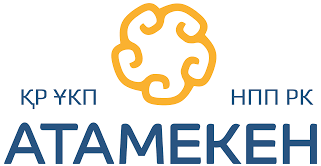 ЖЕР ҚОЙНАУЫН ПАЙДАЛАНУШЫЛАРҒА САЛЫҚ САЛУ
ҚАЛЫПТАСҚАН ЖАҒДАЙ
Қолданыстағы заңнамада белгіленген салық жүктемесінің деңгейі бюджеттің және Ұлттық қордың кіріс бөлігін қалыптастыру үшін жоғары және жеткілікті болып табылады.
Салық кодексінің нормалары аталған салалардағы қызмет ерекшеліктеріндегі айырмашылықтарға қарамастан, мұнай және тау-кен салалары үшін ортақ болып табылады.
ПҚӨС есептеудің қолданыстағы тәртібі пайдалы қазбаларды және оларды қайта өңдеу өнімдерін сатуға бағаларды қалыптастырудың өзгерген нарықтық шарттарына жауап бермейді
ҰСЫНЫСТАР
ТМК мен мұнай саласына салық салу шарттарын салық салудың әртүрлі шарттары бар жеке бөлімдерге бөлу
Заңнамада геологиялық барлау жұмыстарын ынталандыруға, оның ішінде өндіру кезеңінде салықтарды есептеуде барлауға арналған шығыстардың барлық сомасын толық есепке алуды қамтамасыз етуге бағытталған нормалар көзделсін
Оператордың бірлескен қызметке қатысушылардың салықтарының бір бөлігін төлеу мүмкіндігін қамтамасыз ету
ТМТ қайта өңдеу жөніндегі операцияларға салық салудың жеке тәртібін көздеу
15
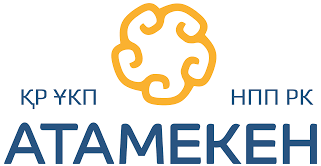 ДИВИДЕНДТЕРГЕ САЛЫҚ САЛУ
ҚАЛЫПТАСҚАН ЖАҒДАЙ
Салық салудың каскадты жағдайлары, сондай-ақ жинақталған пайданы бизнесті дамытуға бағыттау үшін антистимулдар бар
ҰСЫНЫСТАР
Дивидендтерге салық салудың каскадтылығын болдырмау
Қарызды қаржыландырумен салыстырғанда жеке капиталдың тартымдылығын арттыру
«Егер бұрын салық салынған кірістен төленген болса» деген шарт алып тасталсын
ҚР-да пайданы қайта инвестициялауды және/немесе дивидендтерді ұстап қалуды ынталандыру мүмкіндігін қарастыру
16
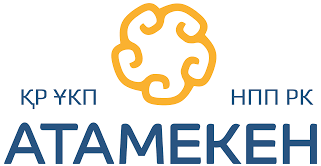 ДИВИДЕНДТЕРГЕ САЛЫҚ САЛУ
ҰСЫНЫСТАР
РЕЗИДЕНТ
РЕЗИДЕНТ ЕМЕС (ЖТ және ЗТ)
Заңды тұлғалар (КТС)
дивидендтер сомасына МКҚ түзетулерін сақтау
KASE/AIX-те тіркелген «саудаланбайтын» акциялар бойынша дивидендтерге салық салудың каскадтылығын алып тастау
төмендетілген мөлшерлеме 5% – акционерге, 3 және одан да көп жыл мерзімге кемінде 25% акция/қатысу үлесін иеленетін қатысушыға төлеген кезде. Бұл норма төмендетілген мөлшерлеме бойынша қолданыстағы норманың орнына ұсынылады
стандартты ставка 15%
көтерілген мөлшерлеме 20% – оффшорға төленген кезде
Жеке тұлғалар (ЖТС)
ЖТС-тан босату:
    - 3 және одан да көп жыл мерзімге кемінде 25% акция /қатысу үлесін иеленетін акционерде, қатысушыда;
    - дивидендтерді компанияның жарғылық капиталына қайта инвестициялау кезінде;
    - дивидендтерді қалыптастыру кезеңінен кейін 2 жыл өткен соң бөлу кезінде
төмендетілген мөлшерлеме 5% – жоғарыда ұсынылған норма бойынша босатылатындардан басқа, қазақстандық компаниялардан дивидендтер бойынша;
стандартты мөлшерлеме 10 % – басқа дивидендтер бойынша.
17
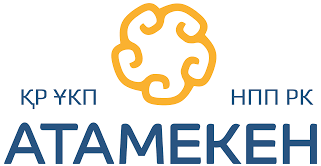 КТС БОЙЫНША АВАНСТЫҚ ТӨЛЕМДЕР
ҚАЛЫПТАСҚАН ЖАҒДАЙ
КТС бойынша аванстық төлемдерді төлеу салық төлеушілердің айналым қаражатын алаңдатады және бюджетті аванстау болып табылады. Сонымен қатар, жыл бойына кірістер мен шығыстарды болжау дұрыс болмаған жағдайда айыппұл салу қаупі бар
ҰСЫНЫСТАР
Аванстық төлемдерді есептеу мен төлеудің қолданыстағы тәртібін сақтау
Салық төлеушіні аванстық төлемдерді төлеушілерге жатқызу үшін шекті мәнді ЖЖТ қолданыстағы мөлшерінен 325 000 АЕК (2023 жылы 1 121 млн. теңге) 750 000 АЕК (2 587,5 млн. теңге) дейін арттыру:
бюджет түсімдеріне елеулі әсер етпейтін орта бизнес бөлігінің осындай шеңберінен ерекшеліктер;
мұндай салық төлеушілерді әкімшілендіруге салық органдарының «өнімсіз» шығыстарын азайту
18
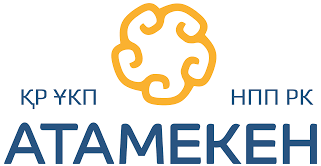 БУХГАЛТЕРЛІК ЕСЕП КТС БОЙЫНША САЛЫҚБАЗАСЫН АНЫҚТАУ ҮШІН НЕГІЗ РЕТІНДЕ
ҚАЛЫПТАСҚАН ЖАҒДАЙ
Қаржылық есептілікті жасау және салық есебін жүргізу мақсаттарындағы айырмашылықтар салық органдарының ХҚЕС және бухгалтерлік есеп туралы заңнаманы түсіндіруді жүзеге асыруына және олардың қолданылуының дұрыстығын бағалауына әкеледі
ҰСЫНЫСТАР
Салық кодексінде ХҚЕС-ке сілтемелер болған жағдайларға толық аудит жүргізу және оларды осы тәсілді сақтаудың орындылығы тұрғысынан талдау:
егер артықшылықтар тәуекелдерден асып кетсе, онда мұндай сілтемелерді сақтаңыз. Бұл жағдайда салық органдарының ХҚЕС пен бухгалтерлік есеп туралы заңнаманы «түсіндіру» құқығын алып тастау, ал қажет болған жағдайда салық төлеушінің іс-әрекеттерінің ХҚЕС нормаларына және бухгалтерлік есеп туралы заңнамаға сәйкестігі туралы білікті аудитордың кеңесі мен қорытындысын сұрау;
басқа жағдайда-салық инспекторының субъективті түсіндіруіне жол бермейтін жеке салық ережелерін белгілеу
19
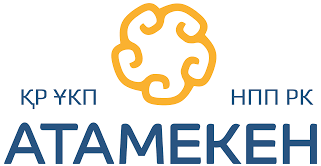 ҚҚС АСЫП КЕТКЕН СОМАНЫ ҚАЙТАРУ
ҚАЛЫПТАСҚАН ЖАҒДАЙ
ҚҚС қайтарудың ағымдағы тәртібі ауыстырумен сипатталады:
салық төлеушіге салық органының функциялары (атап айтқанда, ҚҚС әкімшілендіру бойынша);
сенімсіз жеткізушілерден адал салық төлеушілерге жауапкершілік
ҰСЫНЫСТАР
Бизнес пен мемлекет мүдделерінің теңгеріміне қол жеткізу мақсатында ҚҚС қайтару қағидаттары мен тетіктерін қайта қарау, ҚҚС қайтаруды шектеуге және осы салықты салық жүктемесін арттыру құралына айналдыруға жол бермеу, оның ішінде:
(1) экспортталатын өнімнің түріне байланысты ҚҚС қайтаруды саралау (ҚҚС қайтару – әркімнің өз активін өтеуге базалық құқығы, ал белгілі бір қызметке мемлекеттік ынталандыру қосымша мүмкіндіктерді көздейтін өзге де құралдарды қолдануға тиіс);
(2) оның нақты қайтарылмауына әкеп соғатын ҚҚС қайтару жөніндегі ережелерді белгілеу.
20
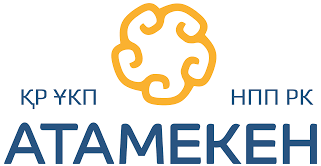 РЕЗИДЕНТ ЕМЕСТЕРГЕ САЛЫҚ САЛУ(ТҰРАҚТЫ МЕКЕМЕ)
ҚАЛЫПТАСҚАН ЖАҒДАЙ
Соңғы жылдардағы құқық қолдану практикасы көптеген мәселелердің, соның ішінде бөлімнің пайда болуына әкелді:
табыстардың тұрақты мекемеге тиесілігі;
«өзара байланысты келісімшарттардың» анықтамалары;
ҚР-да қызметті жүзеге асырудың басталу күні;
тұрақты мекеменің құрылған күндері.
Мұндай мәселелердің болуы жалпы қабылданған әлемдік тәжірибеге сүйене отырып, Салық кодексінің нормаларында бастапқыда белгіленген тұрақты мекемені анықтау тұжырымдамасының жоғалғанын көрсетеді
ҰСЫНЫСТАР
Табыстардың тиесілігін және тұрақты мекемені айқындау тәртібі әлемдік практикада қабылданған тұжырымдамаға сәйкес келтірілсін
21
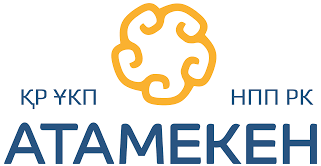 РЕЗИДЕНТ ЕМЕСТЕРГЕ САЛЫҚ САЛУ(РОЯЛТИ)
ҚАЛЫПТАСҚАН ЖАҒДАЙ
Тәжірибе көрсеткендей, салық кодексіндегі «роялти» дефинициясының ағымдағы редакциясына қарамастан, резидент нестерге интернет-ресурстарға, бағдарламалық қамтамасыз етуді (БҚ) техникалық сүйемелдеу және жаңарту жөніндегі қызметтерге, сондай-ақ БҚ пайдаланумен байланысты басқа да ілеспе қызметтерге қол жеткізгені үшін төлемдерді роялти ретінде тану қаупі жоғары.
Бұдан басқа, «роялти» дефинициясының қолданыстағы редакциясы түпкілікті пайдаланушы ретінде БҚ үшін төлемдерді алып тастауды көздемейді
ҰСЫНЫСТАР
«Роялти» анықтамасын қалыптасқан халықаралық практикамен сәйкестендіруге және одан табиғаты бойынша роялти болып табылмайтын бірқатар төлемдерді алып тастауға, атап айтқанда:
БҚ ендірілген жабдықты (тауарларды) өткізу;
орнату, енгізу, сақтау, баптау, жаңарту, пысықтау, жаңғырту бойынша қызметтер көрсету; 
БҚ-ны соңғы пайдаланушыларға ұсыну
22
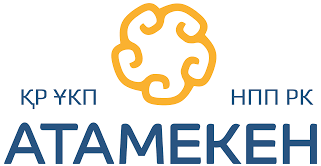 РЕЗИДЕНТ ЕМЕСТЕРГЕ САЛЫҚ САЛУ(АЛДЫН АЛА ТӨЛЕМ)
ҚАЛЫПТАСҚАН ЖАҒДАЙ
Салық кодексінің қолданыстағы нормалары резидент еместерге төлемдер бойынша ішінара қайталанатын 2 норманы көздейді:
(1) егер салық конвенциясы болмаса және резидент еместермен шарттың мерзімі – 2 жылдан астам болса, аванс (алдын ала төлем) табыс деп танылады;
(2) егер аванс төленген сәттен бастап 2 жылдан астам уақыт өтсе, аванс (алдын ала төлем) табыс деп танылады.

Теріс салдары:
тауарды, жұмысты, көрсетілетін қызметті жеткізуді жүзеге асыру жолымен авансты «жабу» кезінде табыс түрін қайта даярлау мүмкіндігі жоқ және тиісінше халықаралық салық салу жөніндегі жалпы ережелерді, оның ішінде ҚР көздерінен алынатын кірістердің аумақтық қағидатын қолдану мүмкін емес;
тараптарға шартты орындауға ешқандай мүмкіндік бермей, авансты табыс деп тану шарттың талаптары көрінеу салық салудан жалтаруға бағытталған деп танылатынын білдіреді.
Бұл шарттың экономикалық мағынасын бұрмалайды және салық салу әділдігі принципін бұзады. Сонымен қатар, аталған нормаларды «инвестициялық салық» деп санауға болады
ҰСЫНЫСТАР
Жеңілдікті салық салынатын елдерге (оффшорларға) қатысты ғана нормалардың қолданылуын шектеу
23
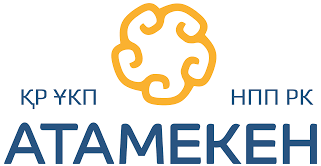 ТІКЕЛЕЙ ӘРЕКЕТ ЕТУ ЗАҢЫ
ҚАЛЫПТАСҚАН ЖАҒДАЙ
ҚР заңнамасындағы соңғы өзгерістерге байланысты өкілеттіктердің көпшілігі Үкімет деңгейінен Қаржымині/ҰЭМ деңгейіне берілді
ҰСЫНЫСТАР
Салық кодексінің нормаларына олардың ережелерін енгізу мәніне заңға тәуелді НҚА тексеру қажет
24